MINnD UC8-GT : Geotechnical data standardization and management for BIM and Smart Cities
108th OGC Technical Committee, Joint IDBE / Smart Cities / LandInfra session
Stuttgart, Germany
Mickaël Beaufils (BRGM), on behalf of the MINnD UC8-GT team
11 September 2018
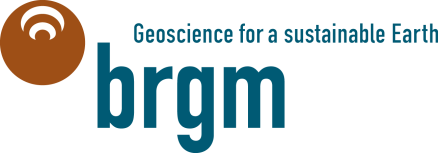 Copyright © 2018 Open Geospatial Consortium
Context: MINnD
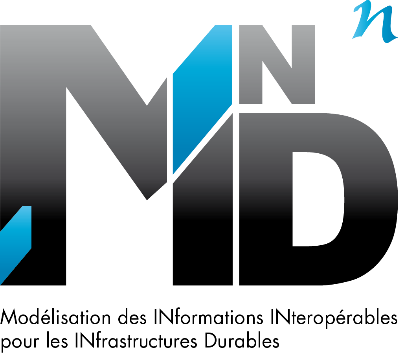 MINnD (2014-2018 > 2020)
A French collaborative program to extend BIM methods and standards from building to infrastructure modeling 
In connection with buildingSmartFrance (MediaConstruct)
70 partners
Soil
Vulcanology
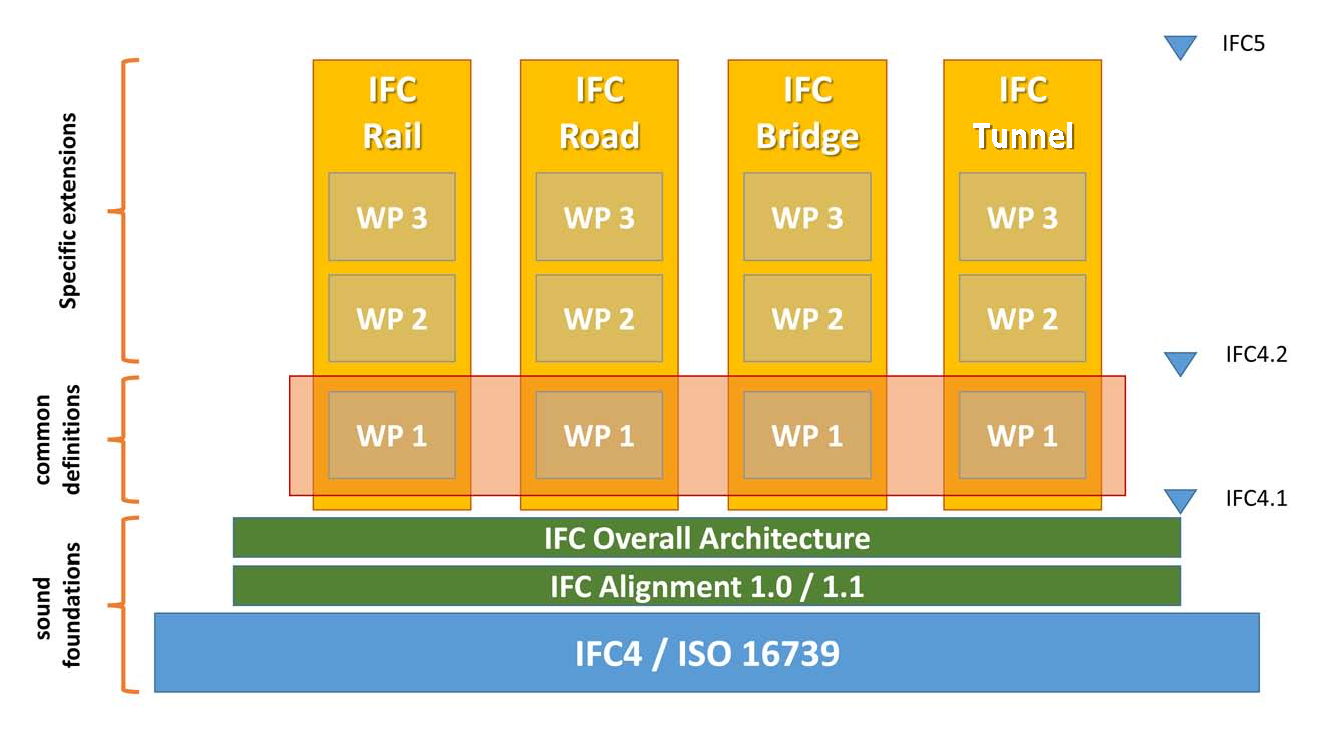 Mineralresources
Geophysics
Geology
Oil
& Gas
Mine
Sismology
Undergroundconstruction
HydroGeology
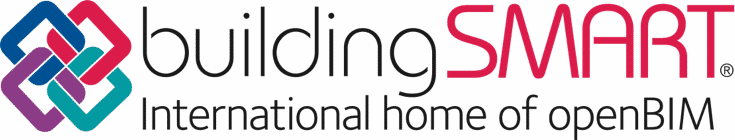 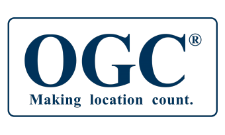 GeoScienceDWG
Copyright © 2018 Open Geospatial Consortium
Context: MINnD UC8
MINnD UC8: Underground Infrastructures (mid 2017-2018)
Focus on tunnels, underground spaces
Focus on the design part (not construction and exploitation of the infrastructure)
14 partners involved






Two teams:
GC: describe construction and equipments 
GT: describe environment and interaction with construction
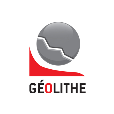 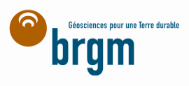 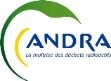 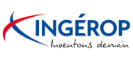 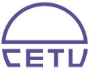 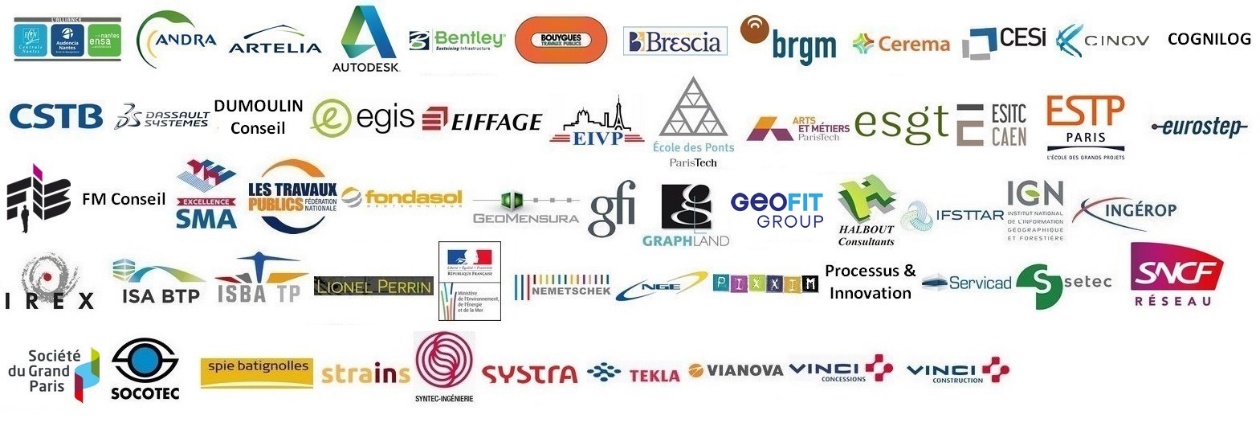 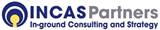 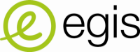 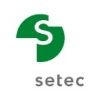 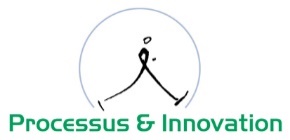 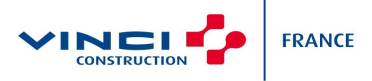 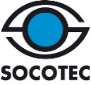 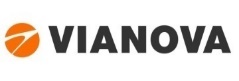 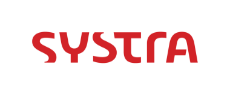 Copyright © 2018 Open Geospatial Consortium
Context: MINnD UC8-GT
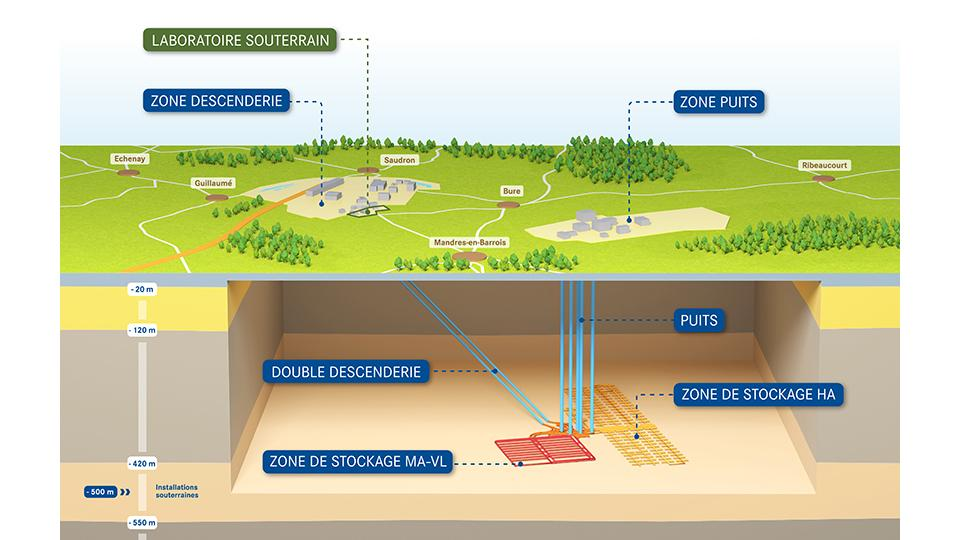 Concrete applications / feedback
Lyon-Turin (rail)
Grand Paris Express (rail)
CIGEO project (rail)
Long term and deep storage of radioactive waste
Several connected tunnels


Objective
Sustainable organization of data to ensure smooth transition between design, construction and maintenance
Being able to retrieve data in 100 years
Copyright © 2018 Open Geospatial Consortium
Challenges
A very cross-frontier topic
Geoscience / Civil Engineering
GIS / BIM (+ geomodelling tools!)
OGC / bSI

« Which kind of interoperability do we want? »
Extending IFC with geo* concept (An, 2017), (China BIM alliance, 2015)?
Integrating BIM data into earth models? city models including subsurface, natural + anthropic?
Something else?

Think outside the (project) box
Data maintenance, reuse > the last «Ds» of BIM
From smartbuilding and infrastructures to smart cities
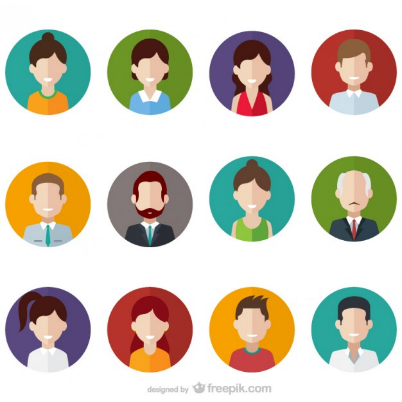 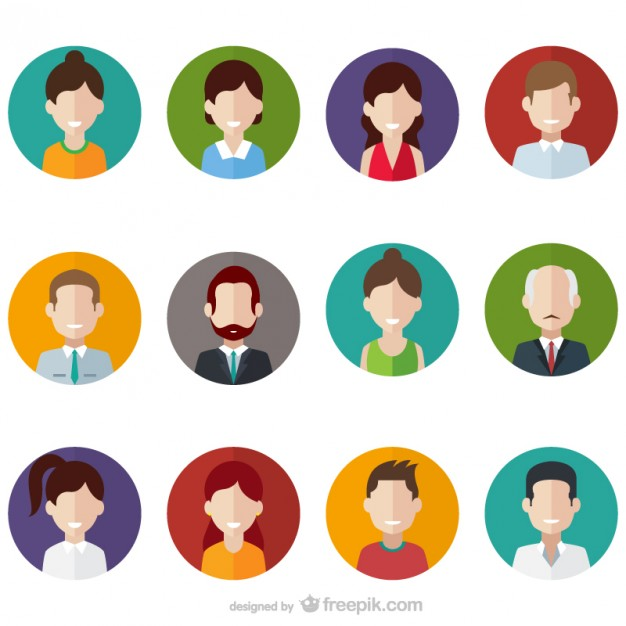 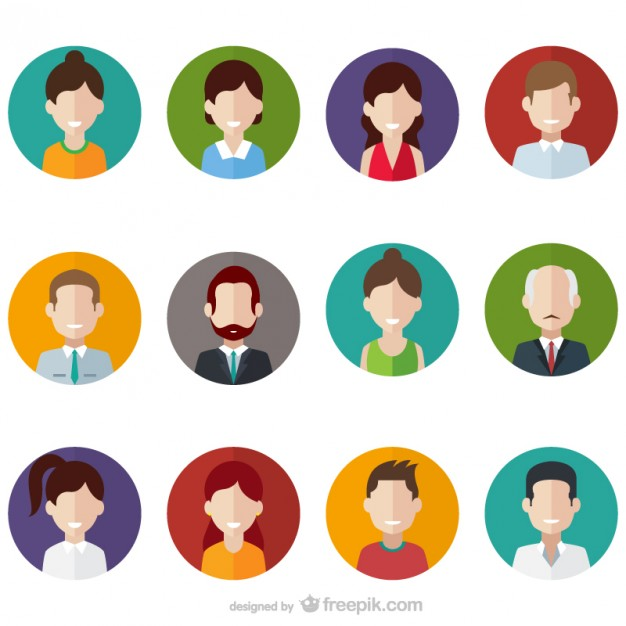 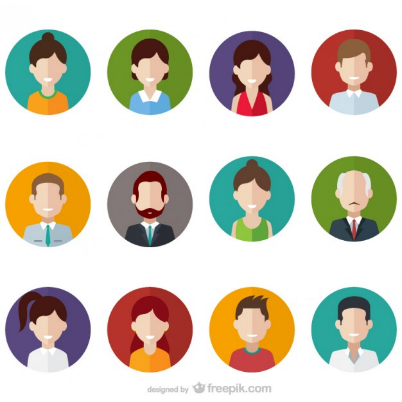 1111000101101
10011101100010
Civil engineering
team
Geoengineering
team
Copyright © 2018 Open Geospatial Consortium
Tasks of the MINnD UC8-GT group
…in connection with the other group (GC)
…and in connection with the current dynamics
Copyright © 2018 Open Geospatial Consortium
A definition of geoengineering activity
A very mis-used term. A lot of confusion with geology, hydrogeology.

Geoengineers aim at characterizing subsurface to help civil engineers to define how to build (if it is possible)

Thus:
They propose infrastructure sizing
They propose construction methods
They assess risks of the project and impacts on:
Surrounding constructions and existing utility networks,
Environment (pollution, excavated materials to evacuate)
Copyright © 2018 Open Geospatial Consortium
Comprehension of the geoengineering activity
GEOL, HYDRO, GTCH
AVOI, ENVI, RISK
9 main topics
Model(s)
Combine data
to build an interpretationof a phenomenon
Use model(s) to define
« How to build »
Observation(s)
Preconisation(s)
CALC 
MECO
RECO
Build
following preconisations
Get data
from the field 
or feedback
Real world
Copyright © 2018 Open Geospatial Consortium
Expliciting the geotechnical activity proceses
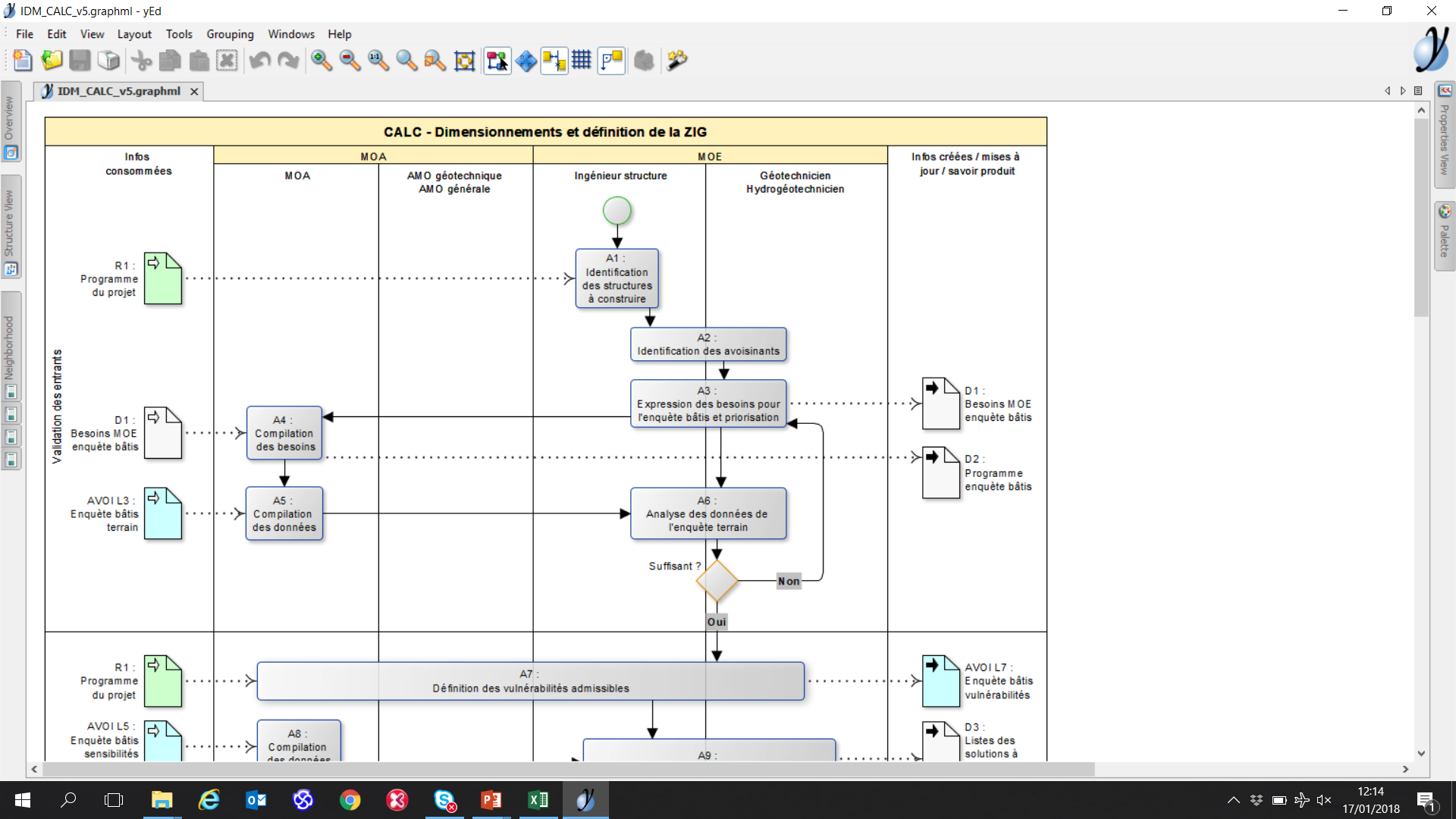 Information Delivery Manual (IDM)
Workflow description
ISO 29481-1:2016
1 per subject

Highlight basics
Who does what?
Which data?
Which results?

Focus on knowledge construction
Not methods and tools
Actors
Processes
Output data
Input data
Copyright © 2018 Open Geospatial Consortium
Some feedback from the geoengineering activity study
Several kind of geoscientsts involved in a project
Geologist, hydrogeologist, geoengineer, driller, geodata manager, …
Sometimes two roles can be addressed by only one person

Tools heterogeneity
Each actor may have its own kind of tool
Several software / editors for the same kind of tool

Semantic heterogeneity
Importance of common vocabs (eg. IUGS-CGI)

3D geomodelling is only 5% of the projects
Copyright © 2018 Open Geospatial Consortium
Proposition of mapping with OGC + INSPIRE data models
Copyright © 2018 Open Geospatial Consortium
Lyon-Turin tunnel hydrogeological modeling
Cross-section view along the project axis

Geological model as the base for the hydrogeological model

Adding refinements (layer merge) to represent homogeneous area regarding hydrogeological parameters

Additionnal data according to hydrogeological « issues » that can be faced along the axis of the project
Ex : aggressive water presence,hot water presence
Copyright © 2018 Open Geospatial Consortium
Other propositions from the group
Attaching geotechnical information to the alignment
Being able to know what « geo » issue can be faced at each step on the tunnel axis
Risk concerning hydrogeology: hot water, aggressive water, 
Risk concerning geologic formation property change
Risk concerning geologic structure: fault presence
Risk concerning surrounding construction
Risk concerning pollution on environment
API to get those information from geomodels on demand?

Define which IFC properties of an element can be impacted by each « geo » particularity
Eg. Expected speed of the train have an impact on the alignement geometry
Some geotechnical property may have direct impact on choice of some equipments
Copyright © 2018 Open Geospatial Consortium
Summary
Geoengineering is not (only) provision of « map » of the subsurface
It goes further with the proposition of structure sizing, construction methods and risk assessment
At least, a lot of O&M to deal with

Several (if not all) needed concepts are already in a OGC / INSPIRE data model
Relying on them would facilitate compatibility between geoscience data for constructions and other geoscience data
It would also help aggregation of geodata
Activities of geoscience data harmonization are already on the run (BoreholeIE)

A very cross-frontier topic
To be addressed by bSI and OGC together, targetting common conceptual models
Thursday 13th Expert panel on geotechnics for BIM organised by bSI
Copyright © 2018 Open Geospatial Consortium
Thanks for your attention!
Questions ?

Contact:
m.beaufils@brgm.fr

Useful links:
MINnD website : http://www.minnd.fr/en/
GeoScienceDWG home page : http://external.opengis.org/twiki_public/GeoScienceDWG/WebHome
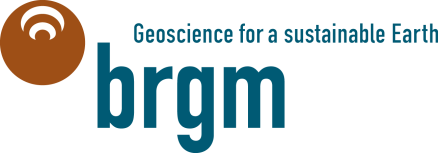 Copyright © 2018 Open Geospatial Consortium